XBR211 Fermented Food & Drink
Anna Carew, Gemma Lewis, Simone Bingham, Jo Jones
Simon James, Kim Backhouse, Roger Latham
Presentation at Teaching Matters7 December 2016
Synergies and innovation for staff and students in the development and delivery of a Fermented Food and Drink breadth unit
2
XBR211 Fermented Food & Drink – structure & assessment
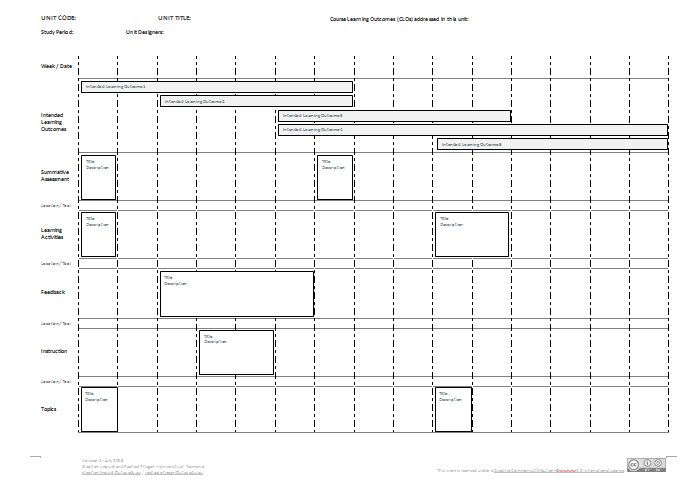 3
Intensive WeekDay 1 – The Shopping Begins
4
Day 1 – A visit to Adam’s house for some kimchi and miso preparation
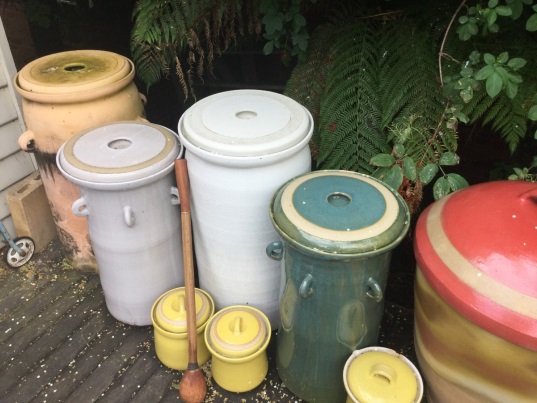 5
Day 2 – Agrarian Kitchen – a walk around the garden with owner Rodney Dunne
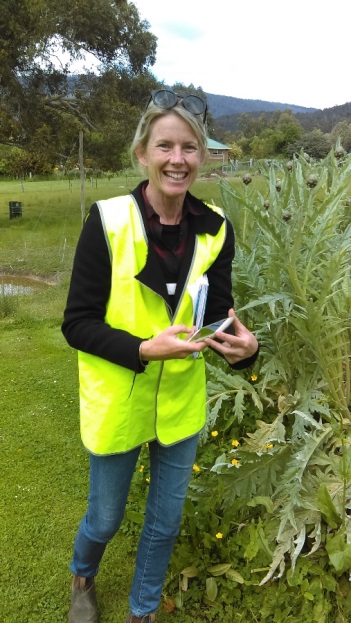 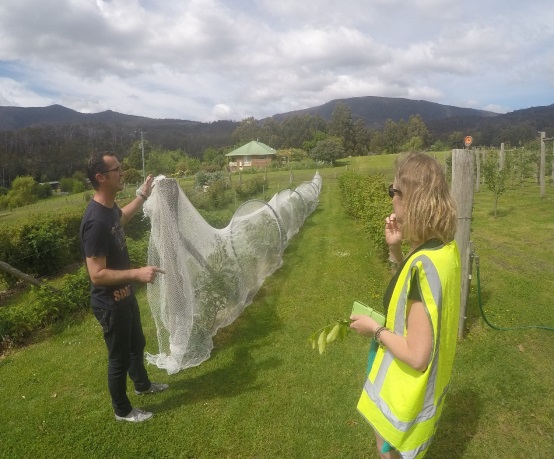 6
Roger befriends some of the locals
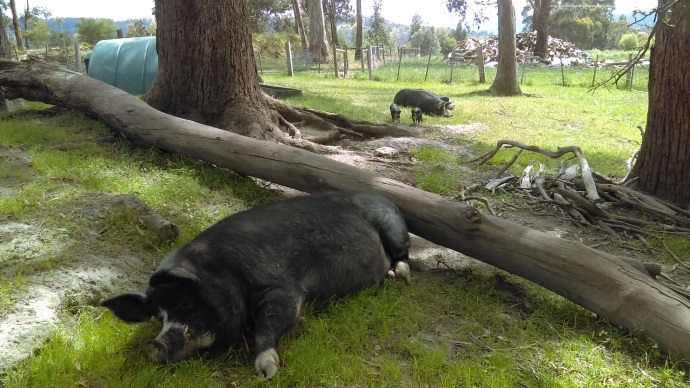 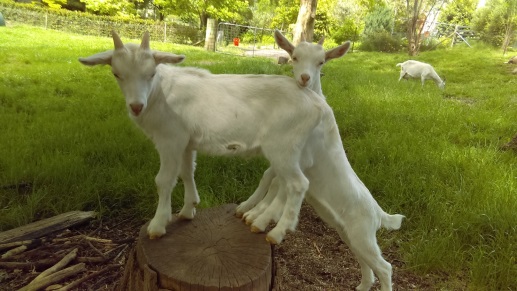 7
Day 2 – Two Metre Tall Brewery - Ashley Huntington explains the beauty of hops and grain
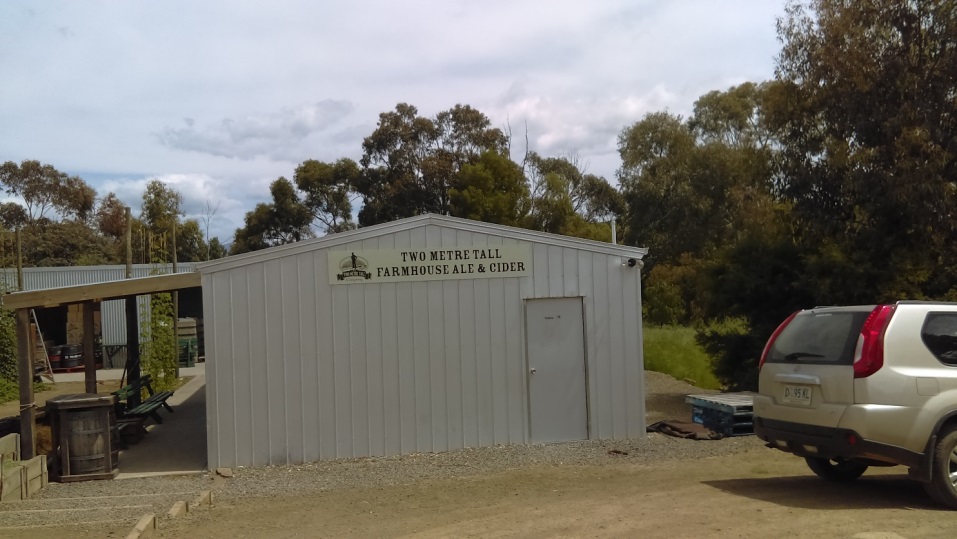 8
Day 3 – Lab Work
9
Day 5 – Nick Haddow Bruny Island Cheese Company
10
Day 5 – At the Wursthaus – Anna explains
11
Day 5 - Shambles Brewery – some reading and some tasting
12
Day 5 – Our miso and kimchi; Considering the Agar Plates
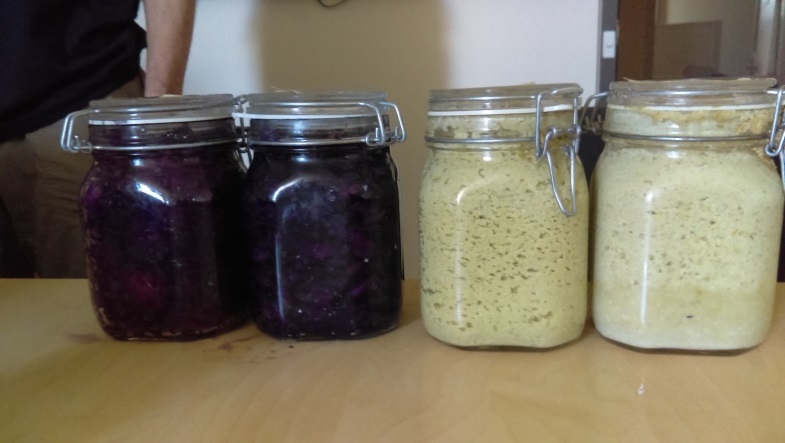 13
Our Learning
Upside down unit design
Effective team selection and processes
Global and local unit focus
Work Integrated Learning

Adapting to the shock, horror and disappointment of 5 students for face-2-face week….  …and coming to terms with online teaching
14
Conclusions
Synergies and innovation for staff and students in the development and delivery of a Fermented Food and Drink breadth unit
15
Copyright notice
Copyright © 
University of Tasmania, All rights reserved.

Commonwealth of Australia Copyright Regulations 1969 - WARNING
This material has been reproduced and communicated to you by or on behalf of the University of Tasmania pursuant to Part VB of the Copyright Act 1968 (the Act). The material in this communication may be subject to copyright under the Act. Any further reproduction or communication of this material by you may be the subject of copyright protection under the Act. Do not remove this notice.
16